CES 2014 SEMINAR ON MIGRATION STATISTICS
Session 1.  Measuring recent and changing migration patterns: Challenges and opportunities
Session co-organized by Norway and UNSD

Elisabeth Nørgaard
Director of Department of social statistics
Statistics Norway
UNECE Paris 10 April 2014
1
Importance of migration statistics
2013 High-Level Dialogue on International Migration and Development at the UN General Assembly
More mobile world = Global impact of migration
Need relevant and accurate data 
To measure and monitor trends and changes
To measure migration flows and stock
To measure the impact of increased mobility across borders
Characteristics and socio-economic conditions of migrants (integration)
Social consequences of increased mobility 
Compare data and indicators across data sources and countries
For evidence-based policy decisions
Inform the general public
UNECE Paris 10 April 2014
2
Session 1: Changing migration patterns during the economic crisis and the data sources used to measure these patterns
11 contributions: 
Denmark, Lithuania, Norway, Poland, the Russian Federation, Slovak Republic, Sweden, Switzerland, Ukraine, The United Nations Statistical Division and OECD.
Focus on…
Migration trends at national level 
Economic crisis not main focus 
Data sources
3
UNECE Paris 10 April 2014
Main migration topics of submitted papers
4
UNECE Paris 10 April 2014
Main data sources of submitted papers
Multiple sources
5
UNECE Paris 10 April 2014
Focus on changing migration patterns
Dynamic structures and processes vs. stock/static structure 
Rapidly changing “new” flows across borders
Emigration 
Circular migration
Return migration 
Labour migration 
Temporary and permanent migration 
Regular and irregular migration
6
UNECE Paris 10 April 2014
… and new data sources
A move away from traditional censuses every ten years
Towards…
More use and expansion of available administrative data and registers that are continuously updated 
Large scale sample surveys 
Statistical methods to generalize results
= Multiple sources and “mixed mode”
7
UNECE Paris 10 April 2014
Common challenge: Underreported migration
Non reported / registered :
Legal temporary migration 
Students
Short term labour migration
Circular migration 
More permanent emigration 
No incentives to register emigration
Measuring this type of migration increasingly important but very difficult, regardless of data-source
8
UNECE Paris 10 April 2014
Common challenge: Harmonization of variables
Across data-sources and across countries  
Terminology, definitions, operationalization
Basic concepts!
“immigrant”, “foreign-born”, “descendant”, 
“permanent” versus “temporary moves”, “long-term” and “short-term” 
“foreigner” vs. “citizen”
return migration vs. circular migration vs. re-emigration 
We need harmonized concepts and data in order to compare developments at a national level, exchange data across countries and learn from each other.
9
UNECE Paris 10 April 2014
Conclusion
Common topics and challenges across papers
Increased mobility is here to stay!
Capture rapidly changing migration flows
Dynamic structures and processes
Emigration, Circular migration, Return migration, Labour migration
Temporary, underreported, legal  
Economic crisis not in focus
Census not sufficient, more use of multiple sources
Essential, but very difficult to measure 
Harmonize migration variables across data-sources and countries key to future cooperation
10
UNECE Paris 10 April 2014
General questions for discussion #1
To what extent do the current systems of migration statistics capture the changing migration patterns, for instance emigration, circular migration, temporary migration, unregistered or irregular migration? 

Measuring this type of migration is stated in several papers as increasingly important but very challenging. How do we move forward on this issue?
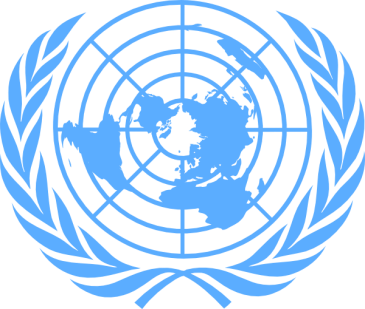 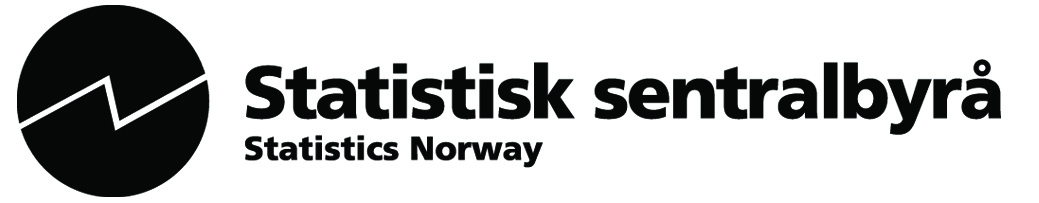 UNECE Paris 10 April 2014
11
[Speaker Notes: Q1: OECD, Lithuania, Sweden, Poland]
General questions for discussion #2
There is a need for harmonized variables across countries and across data sources, i.e, terminology, definitions and the way we operationalize the variables. 
To what purpose should efforts be put towards harmonization?       Do we have a shared understanding of the need for harmonized data?
If data harmonization is a goal, how can this best be achieved?       Has much progress been made in conceptual harmonization (labor migration, temporary migration, circular migration, emigrant workers, return migration, descendant, ever-international migrants)? 
What are the main obstacles to data harmonization across countries?
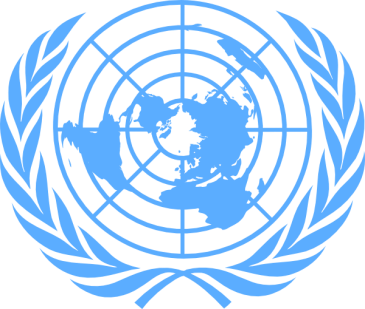 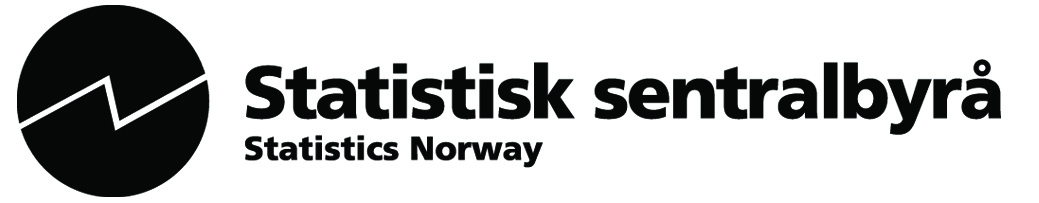 UNECE Paris 10 April 2014
12
[Speaker Notes: Q2: Denmark, Slovakia, Russia,]
General questions for discussion #3
From all the papers, there is a tendency to integrate multiple data sources or to use innovative approaches in measuring migration. 
How does this trend contribute to the improvement in migration statistics, in terms of timeliness and accuracy?
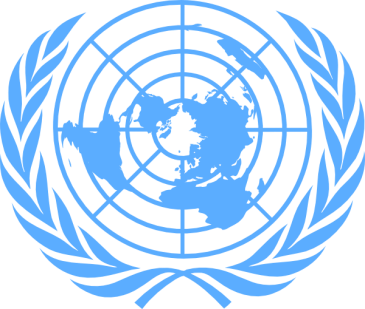 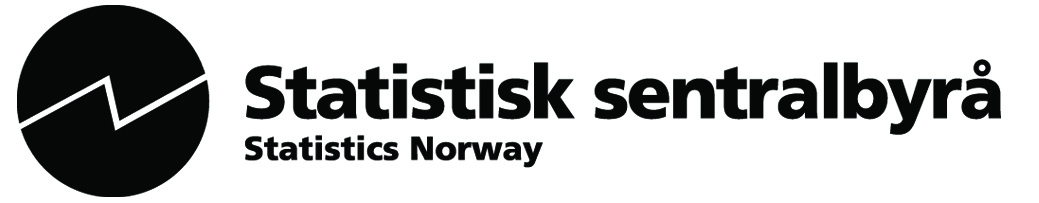 UNECE Paris 10 April 2014
13
[Speaker Notes: Q3: UNSD, Switzerland, Ukraine]